Профилактика вирусных гепатитов А, В, С
Вирусные гепатиты – группа инфекционных заболеваний, вызываемая вирусами, разными по своей природе, путям их передачи от больного (инфицированного) к здоровому и имеющим один признак – поражение печени.
Способы заражения гепатитами В и С
  - при контакте с кровью или другими биологическими жидкостями  - при незащищенных/случайных половых контактах с инфицированным партнером - через кровь при использовании нестерильных инструментов во время медицинских манипуляций, маникюра, пирсинга, нанесения татуировок
- перинатальным путем: от матери ребенку
Способы заражения гепатитом А
Заражение происходит в результате: - употребления продуктов питания или воды, загрязненной фекалиями зараженного человека- при непосредственном контакте с инфицированным лицом
Инкубационный период 45-180 дней.
Инкубационный период 14-50 дней
Симптомы при острых формах гепатита:
Потемнение мочи и осветление кала
Желтуха
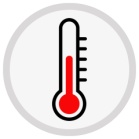 Повышение температуры
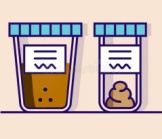 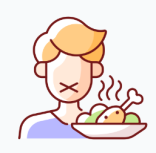 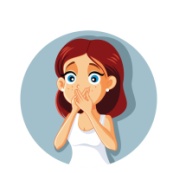 Тошнота, рвота, боль в животе
Снижение/отсутствие аппетита
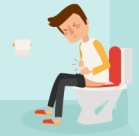 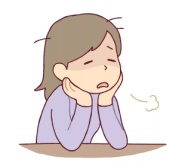 Диарея
Утомляемость, слабость
Профилактика вирусных гепатитов А, В и С
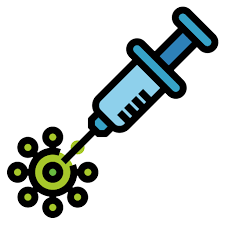 Вакцинация против гепатита В
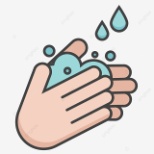 Тщательно мыть руки после посещения общественных мест и туалета
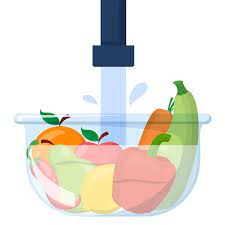 Мыть овощи и фрукты перед их употреблением
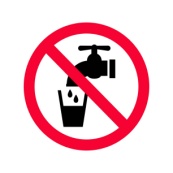 Избегать употребления воды из сомнительных источников
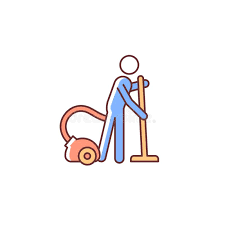 Поддерживать чистоту в помещениях
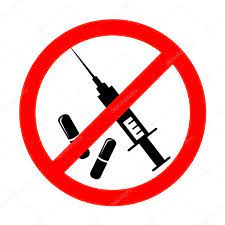 Избегать употребления инъекционных наркотических средств. Делать пирсинг, тату, инъекции только стерильными инструментами
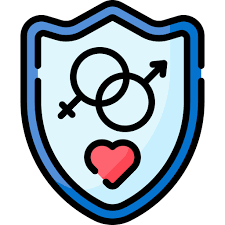 Исключить случайные и незащищенные половые контакты
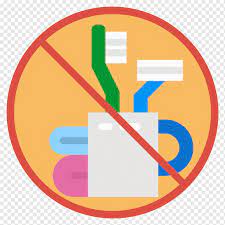 Не использовать чужие маникюрные наборы, пинцеты, ножницы или бритвенные принадлежности
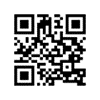